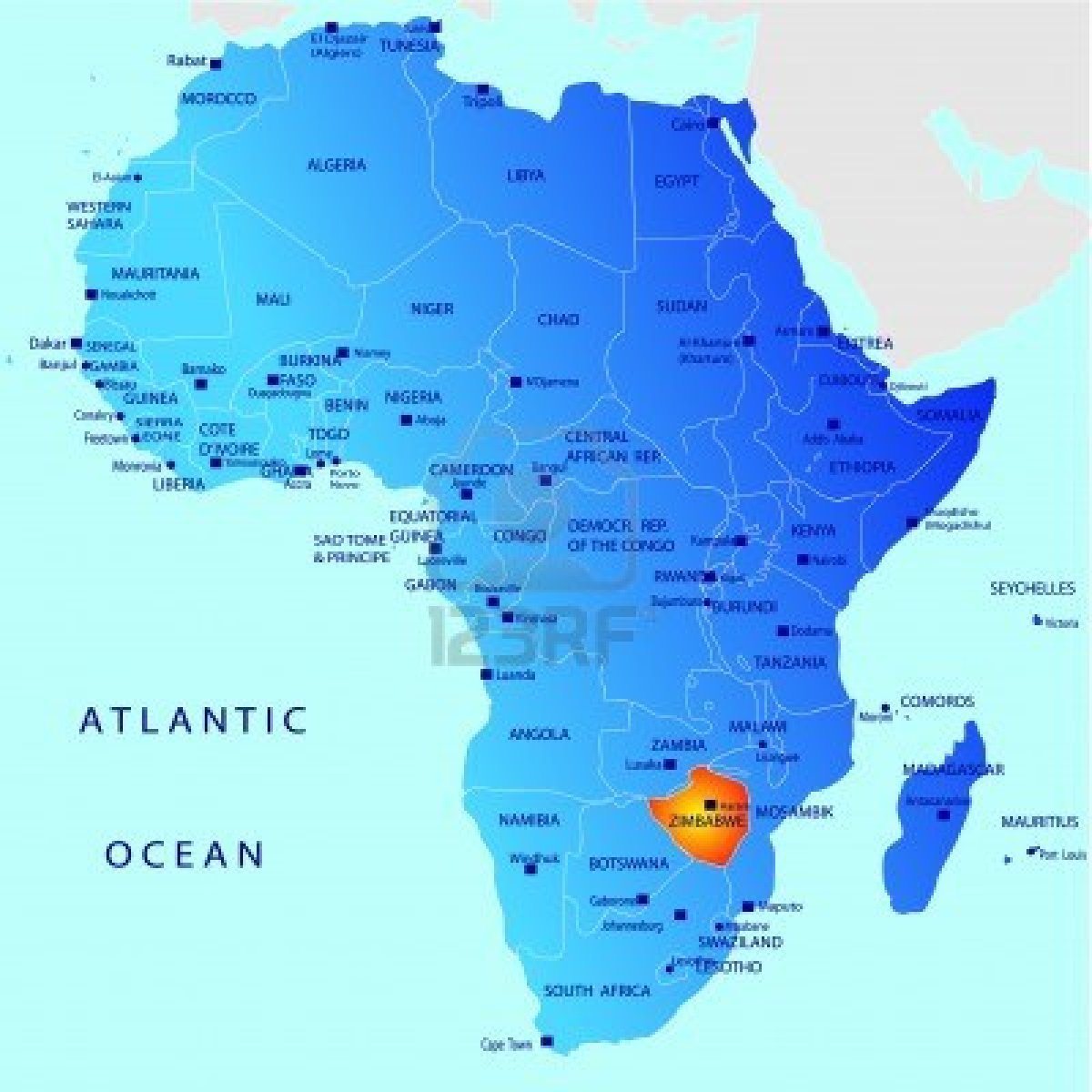 Fr Lameck’s work in Hera2023
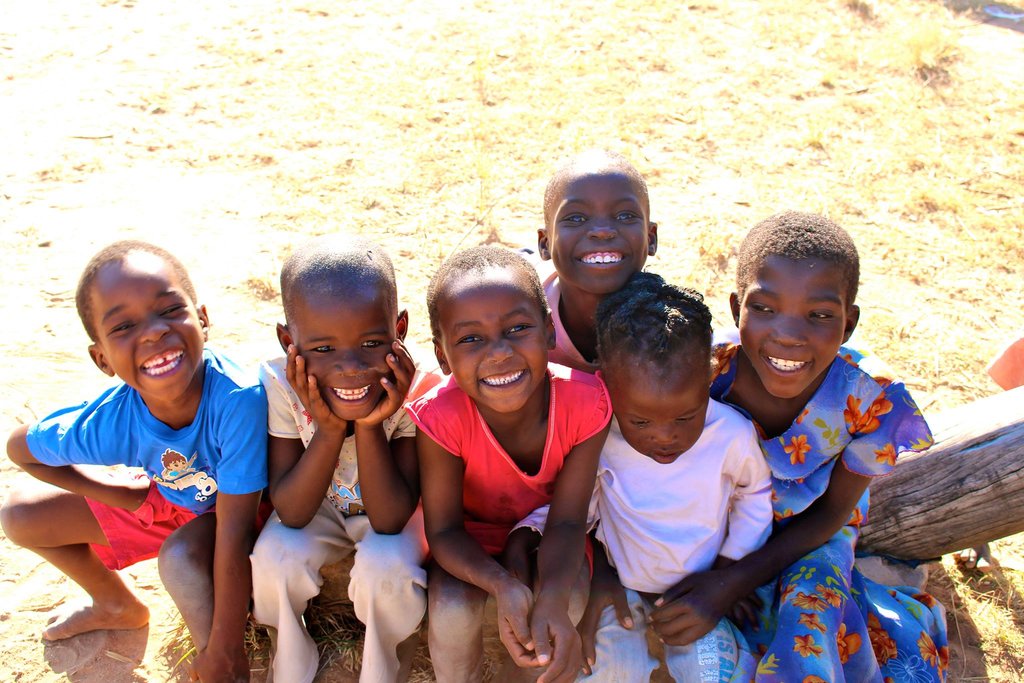 Building an Early Learning Centre
The village desperately needed a Nursery Unit to help the children aged 3-5years be looked after and provided for. 
An early start to learning and early care for the youngest children, helps to ensure a brighter future.
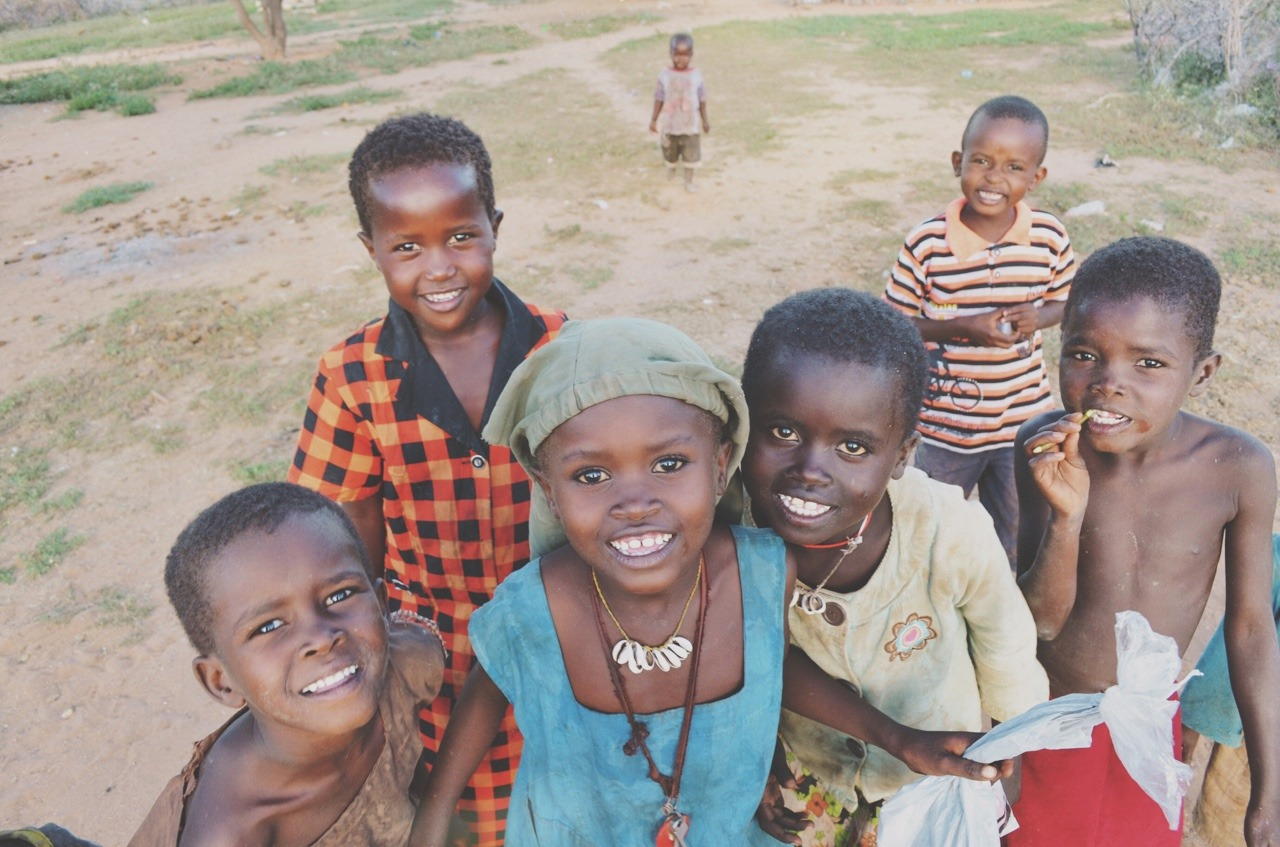 Building the Unit
Financial support from St Alban’s Advent Appeal last year, and a generous donation from a parishioner as well as further funding from Fr Lameck and family have made this happen.
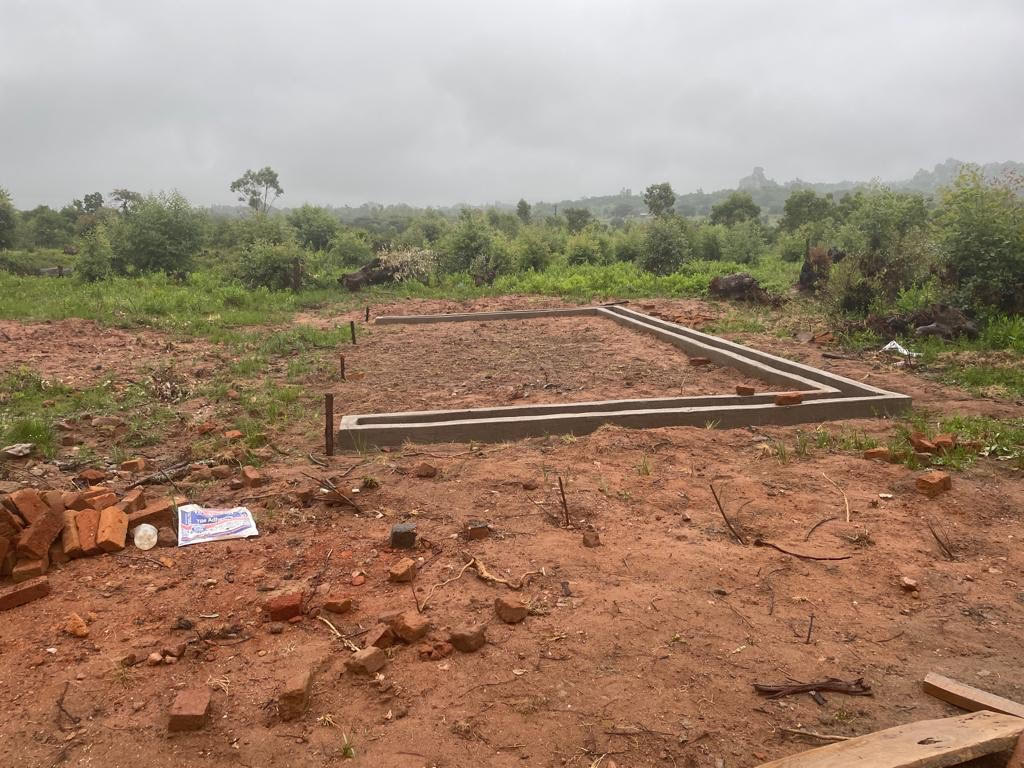 Building Progress…
The first step was to acquire the land and begin the foundations.
Building work underway….
The roof is on!
Windows installed and flower beds taking shape.
Toilet and Shower block under construction
Play area and landscaping
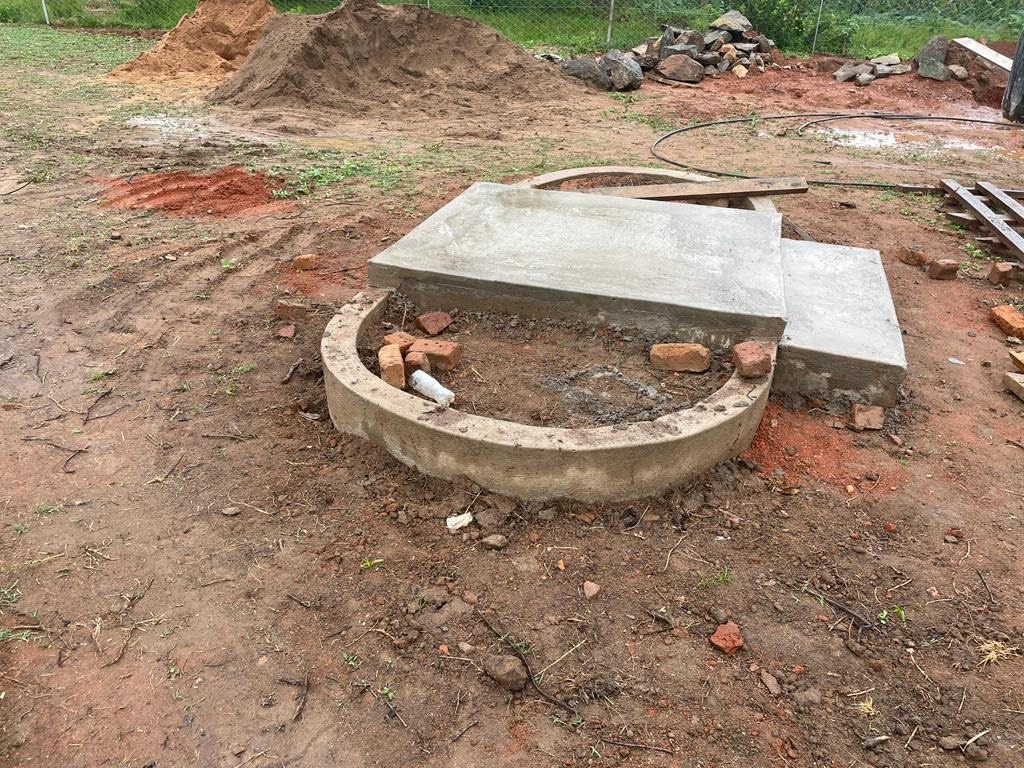 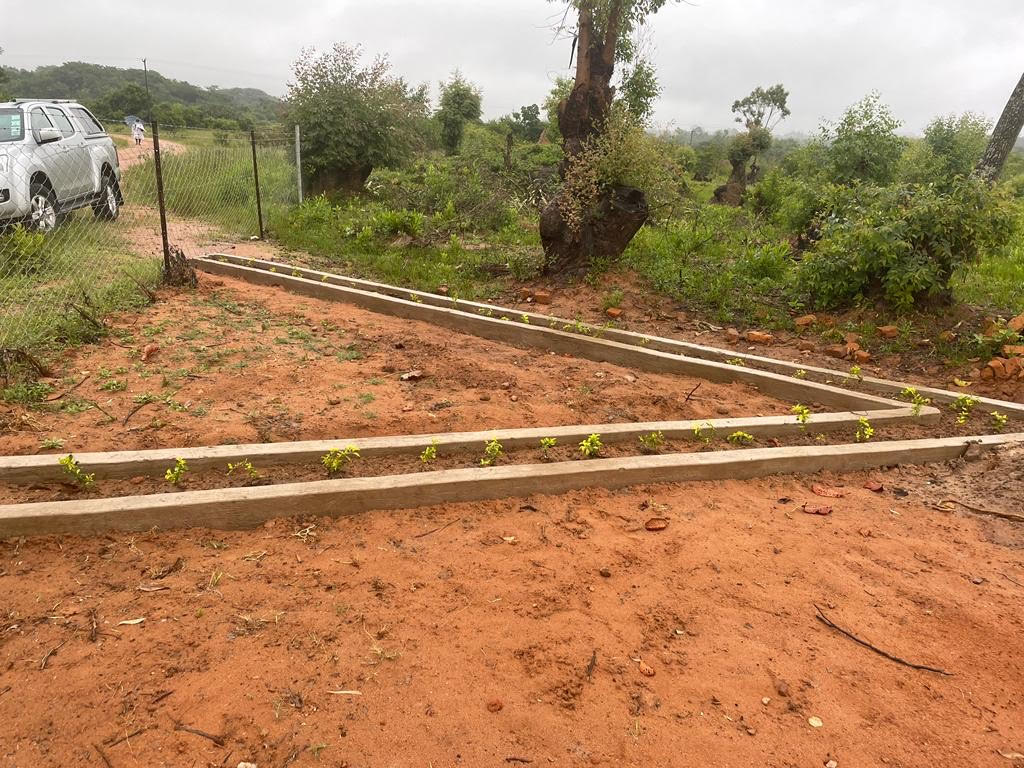 Foundations continue to be built
Father Lameck visiting the site and talking to the building Inspectors.
Inspection in progress…
Hera residents waiting to hear if the building has passed inspection…
Fr Lameck delivers the news that The Inspectors are very pleased with progress!
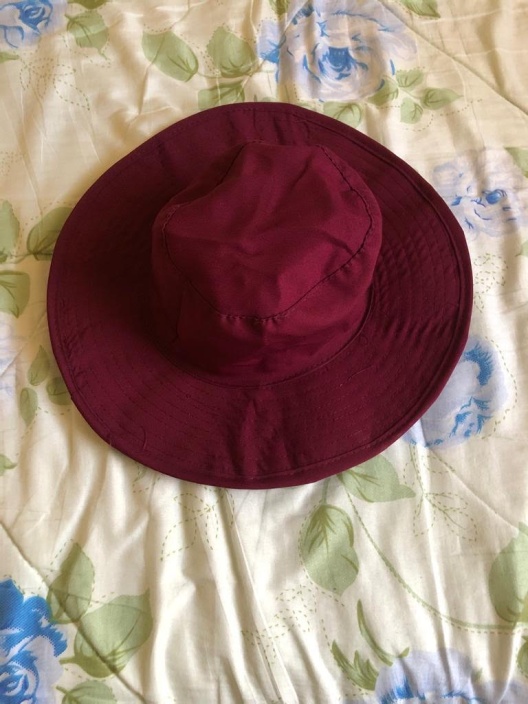 Now to buy uniform and start to register the children for enrolment
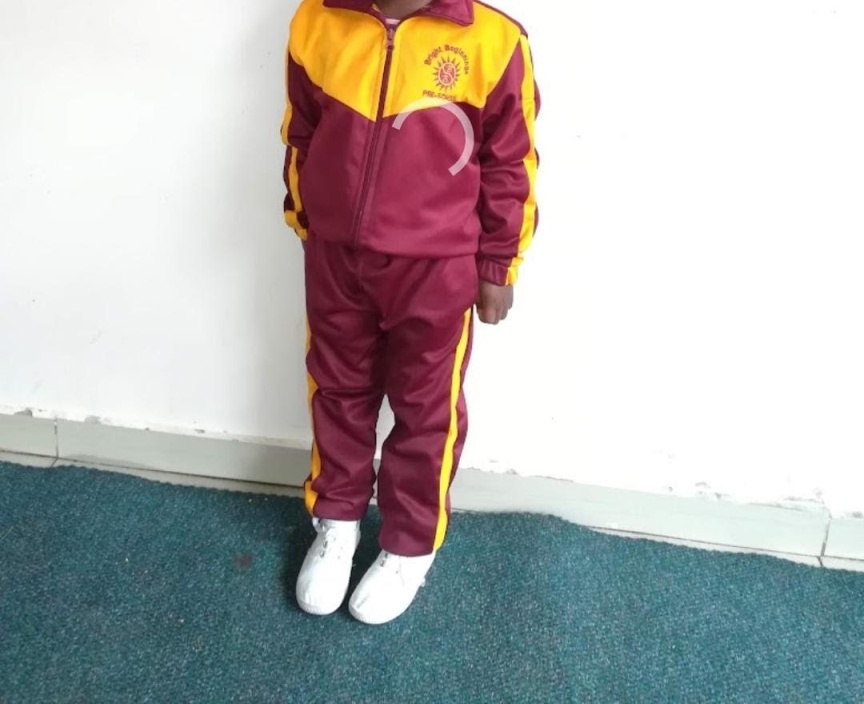 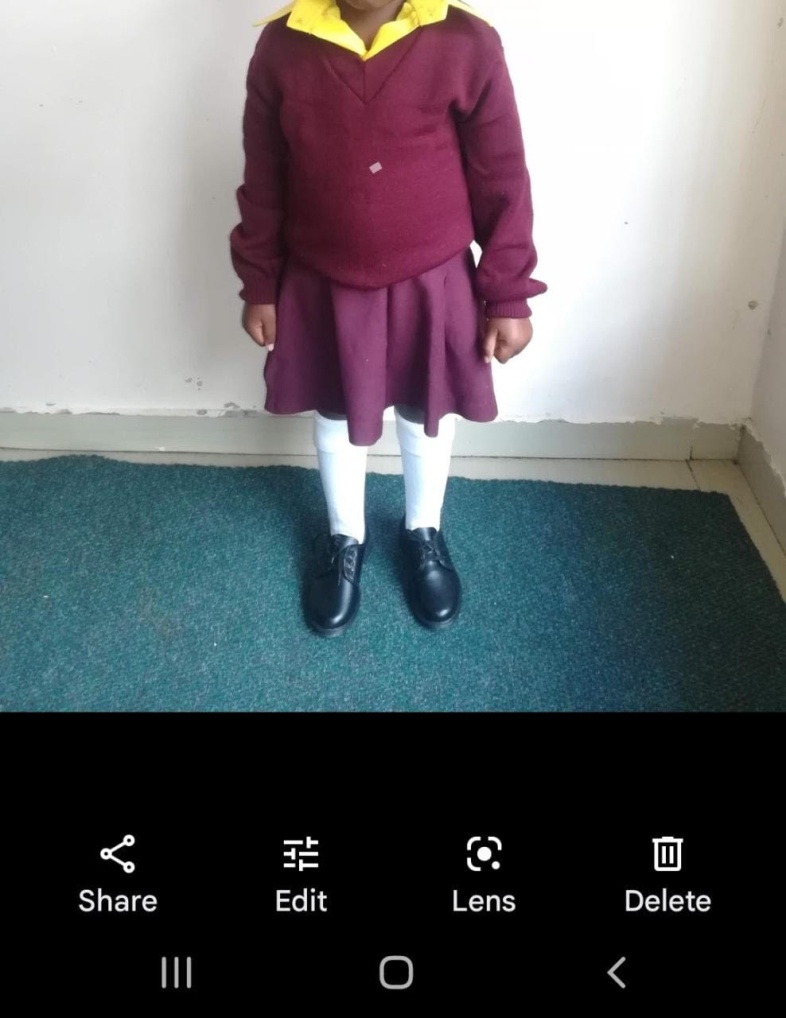 First day fun in new uniforms
Final Report from Fr Lameck
“The education and building Inspectors were impressed with what has been achieved. We still require paint for the entire building, ceiling, solar system (electrics are in place), toys and teaching equipment and a water tank as a reservoir for the school supplies.
We are trusting in God and have begun registering children. My son is funding the first 10 children and  we have a teacher and an assistant in place to run the school.
Thank you”
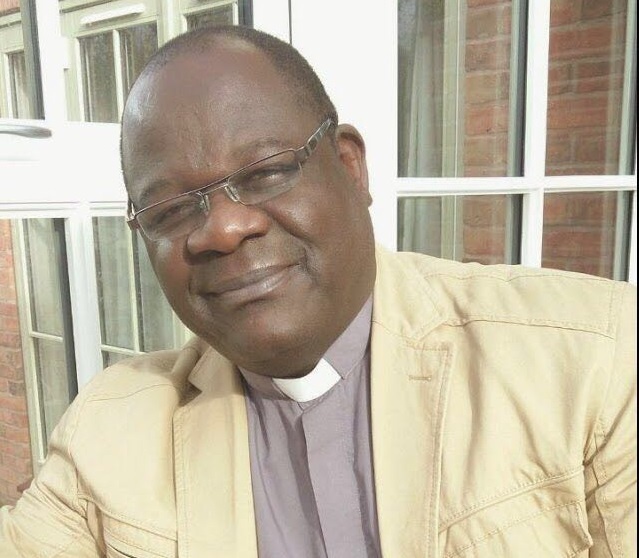 Distributing donations from Tattenhall to the girls
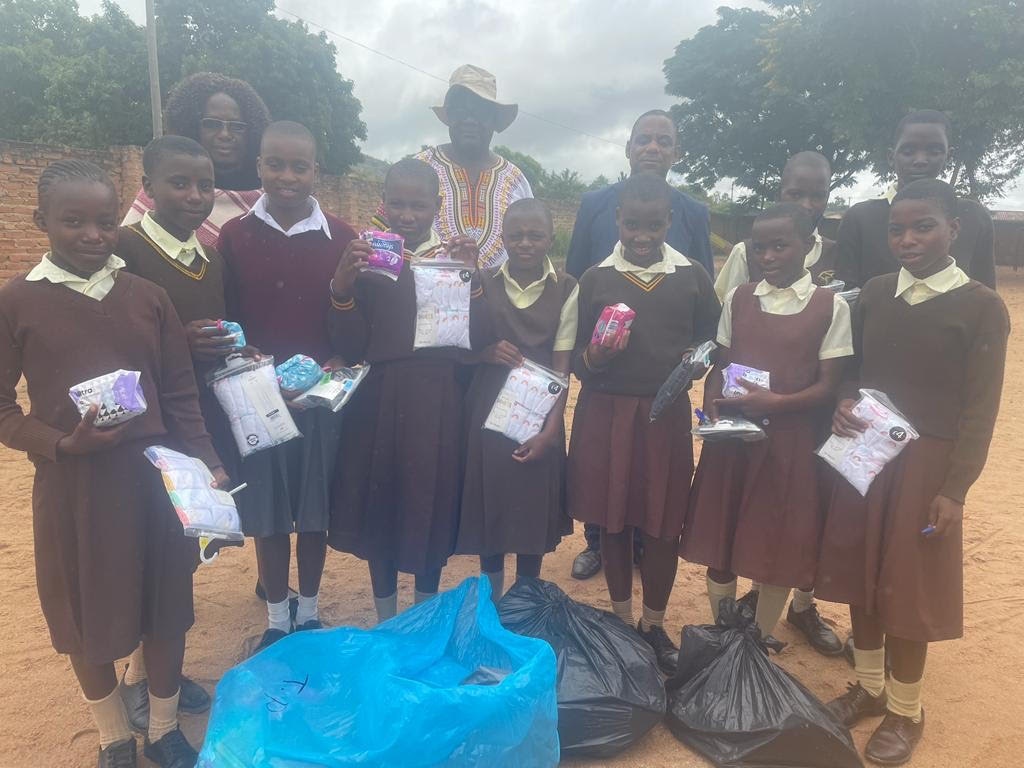 Fr Lameck and his wife, Pepetua, helping with the distribution.
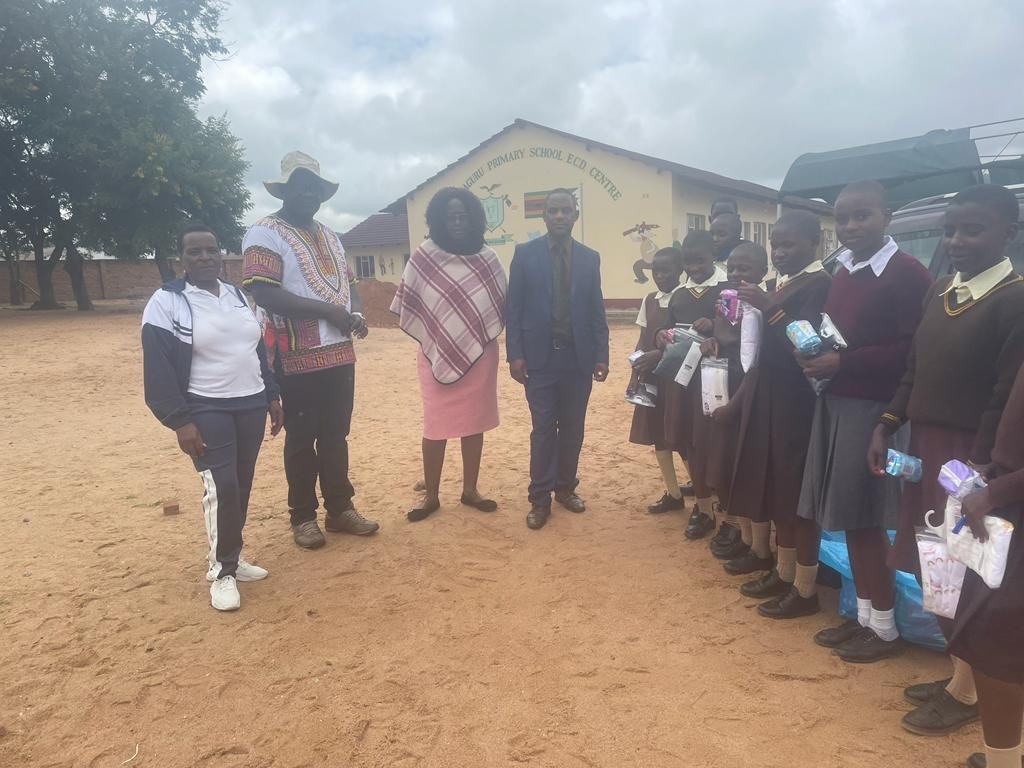 St David’s primary school saying thank you to Fr Lameck for the stationery equipment which is already in use.
2024 Progress
2025 Update
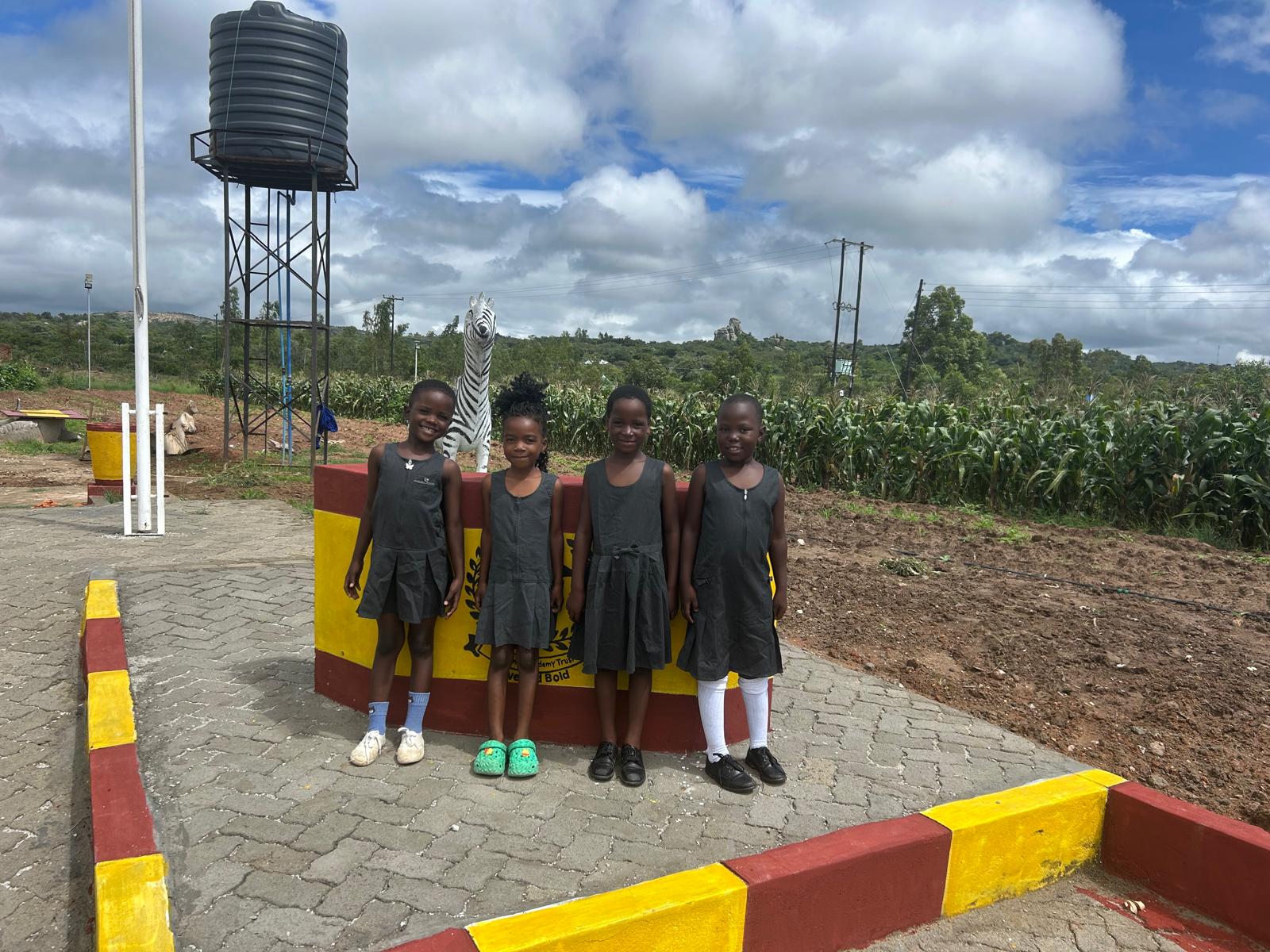 Thank you to Tattenhall Primary School for donating uniform
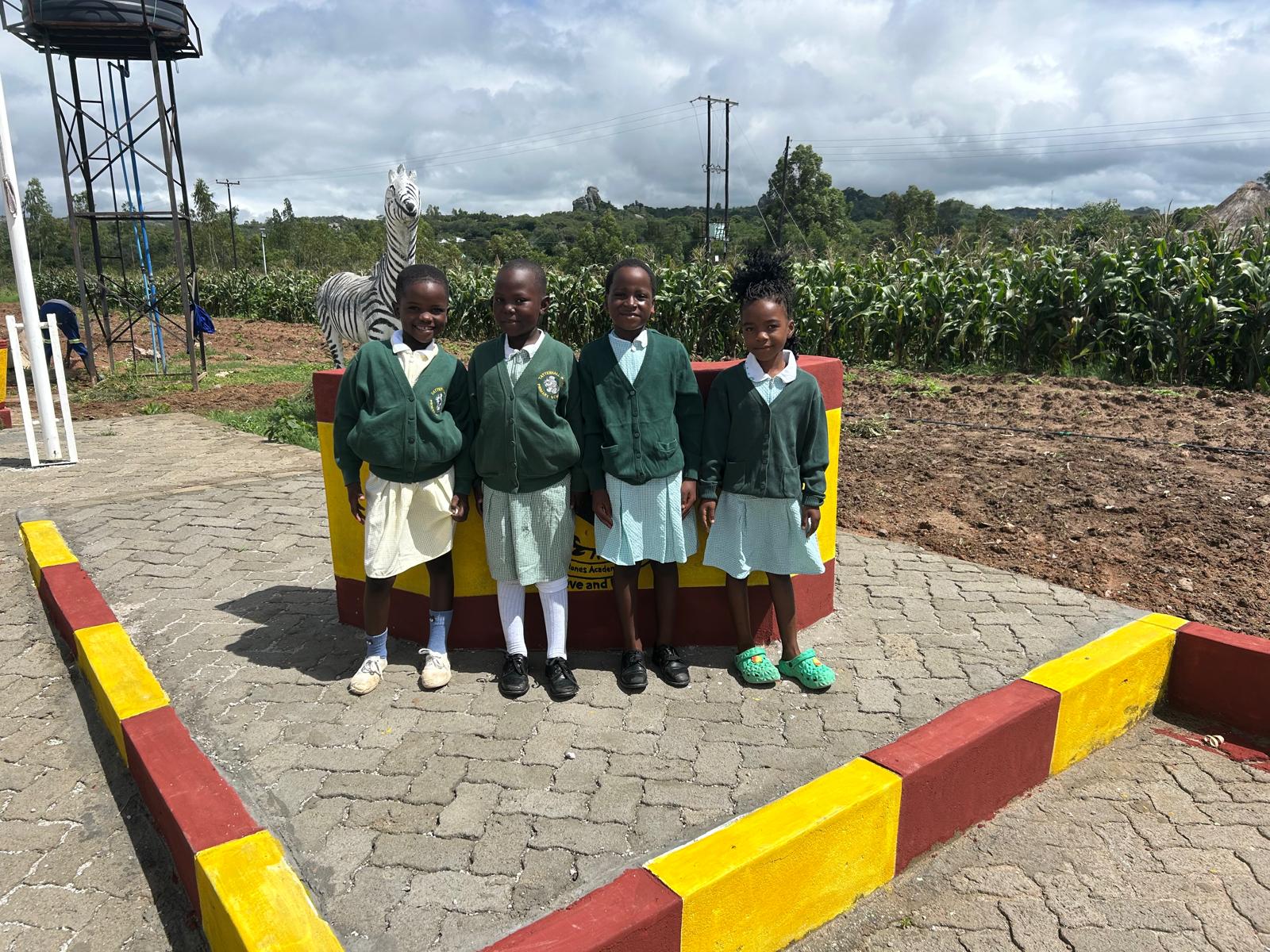 The pupils of Hera are proud to be wearing Tattenhall.
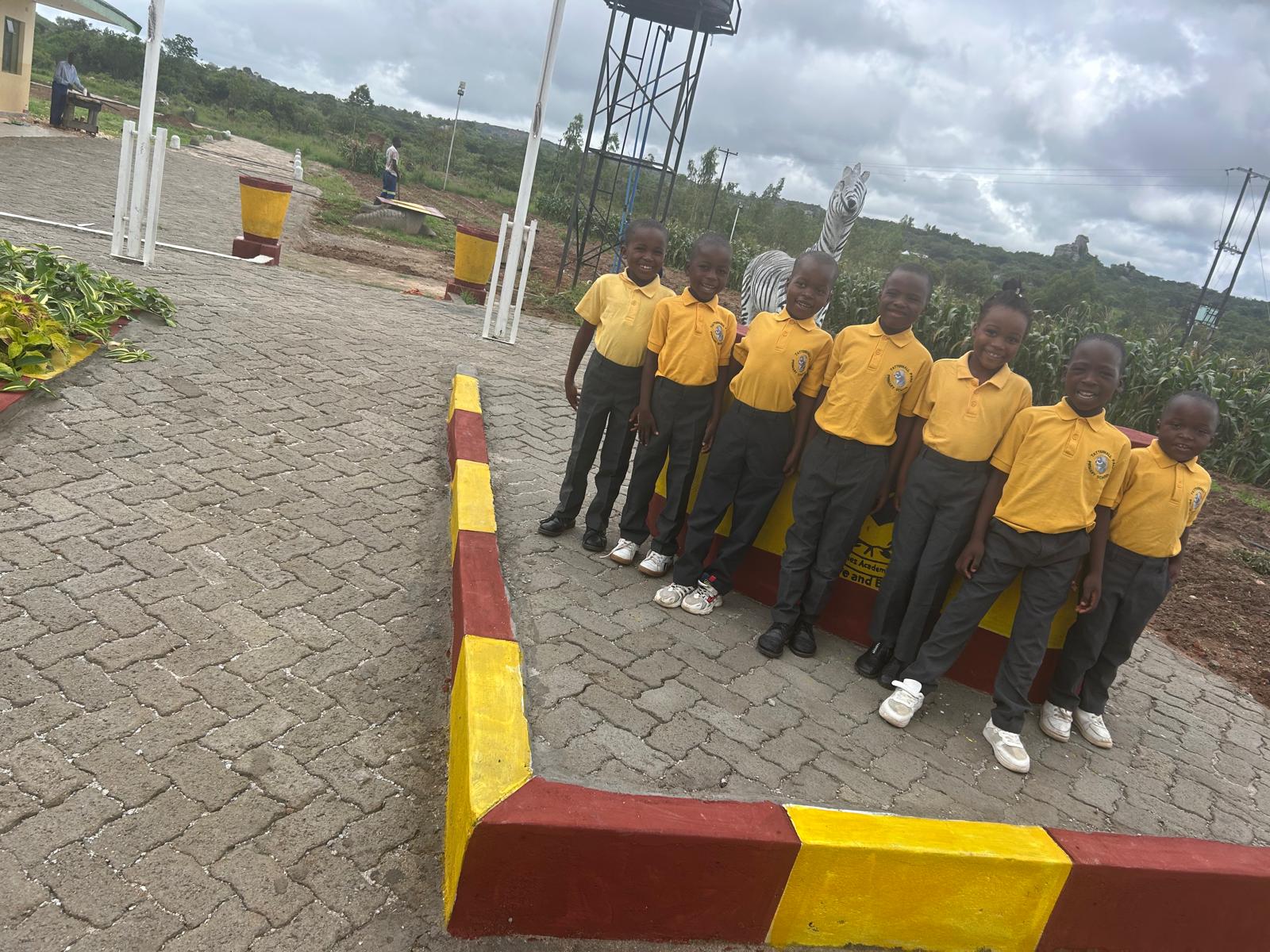 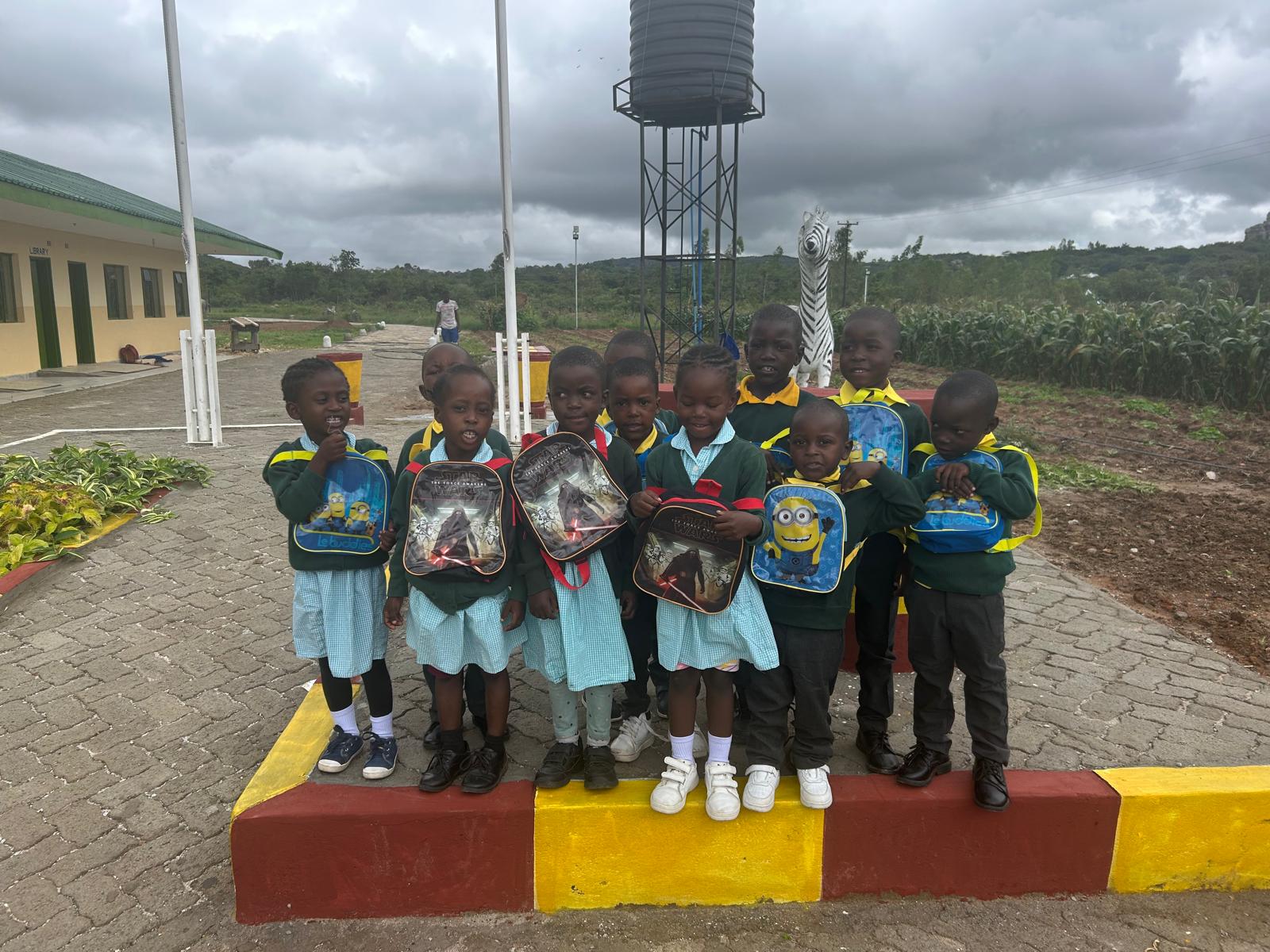 Thank you to Tattenhall Primary School for donating uniform
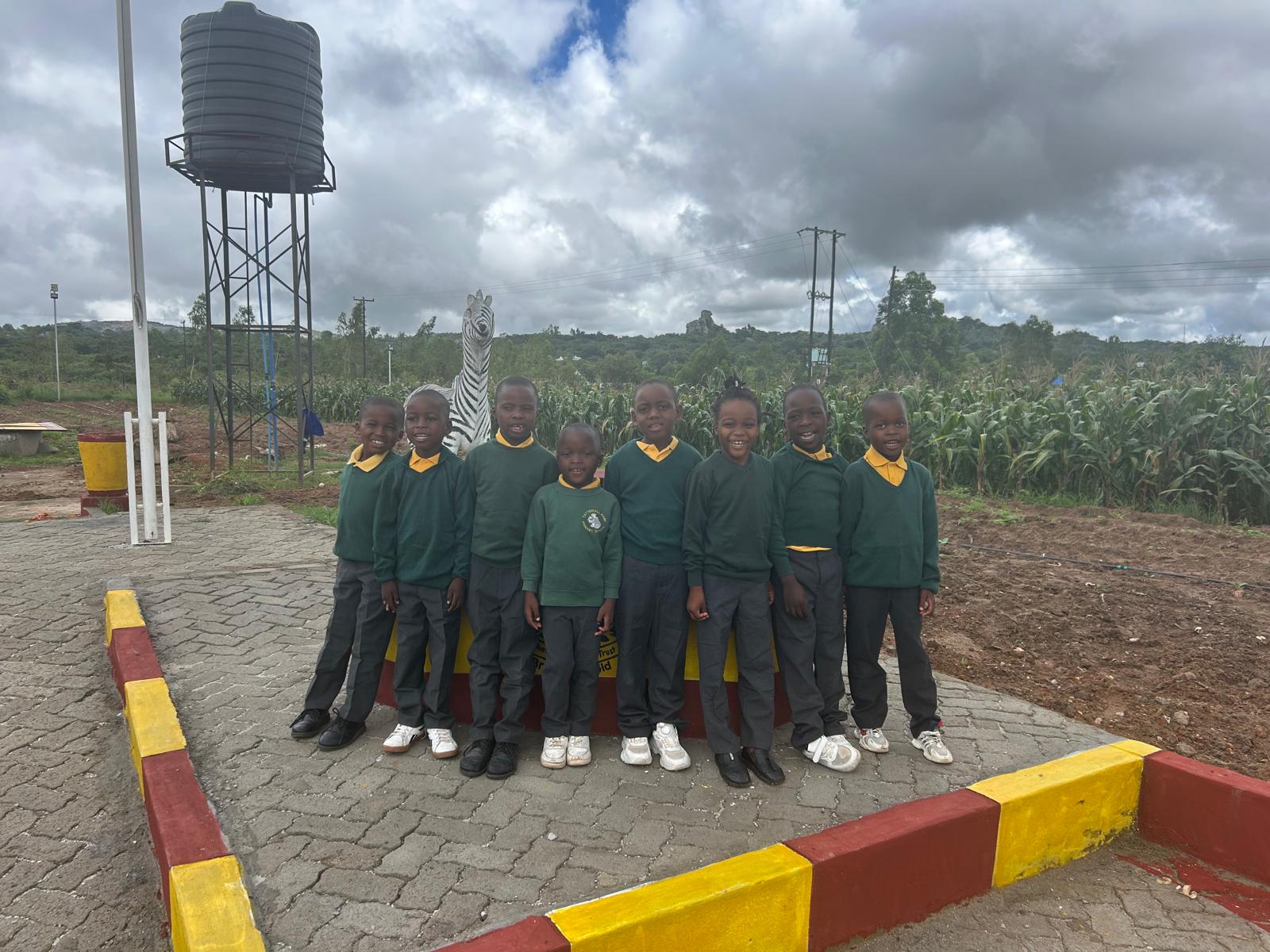 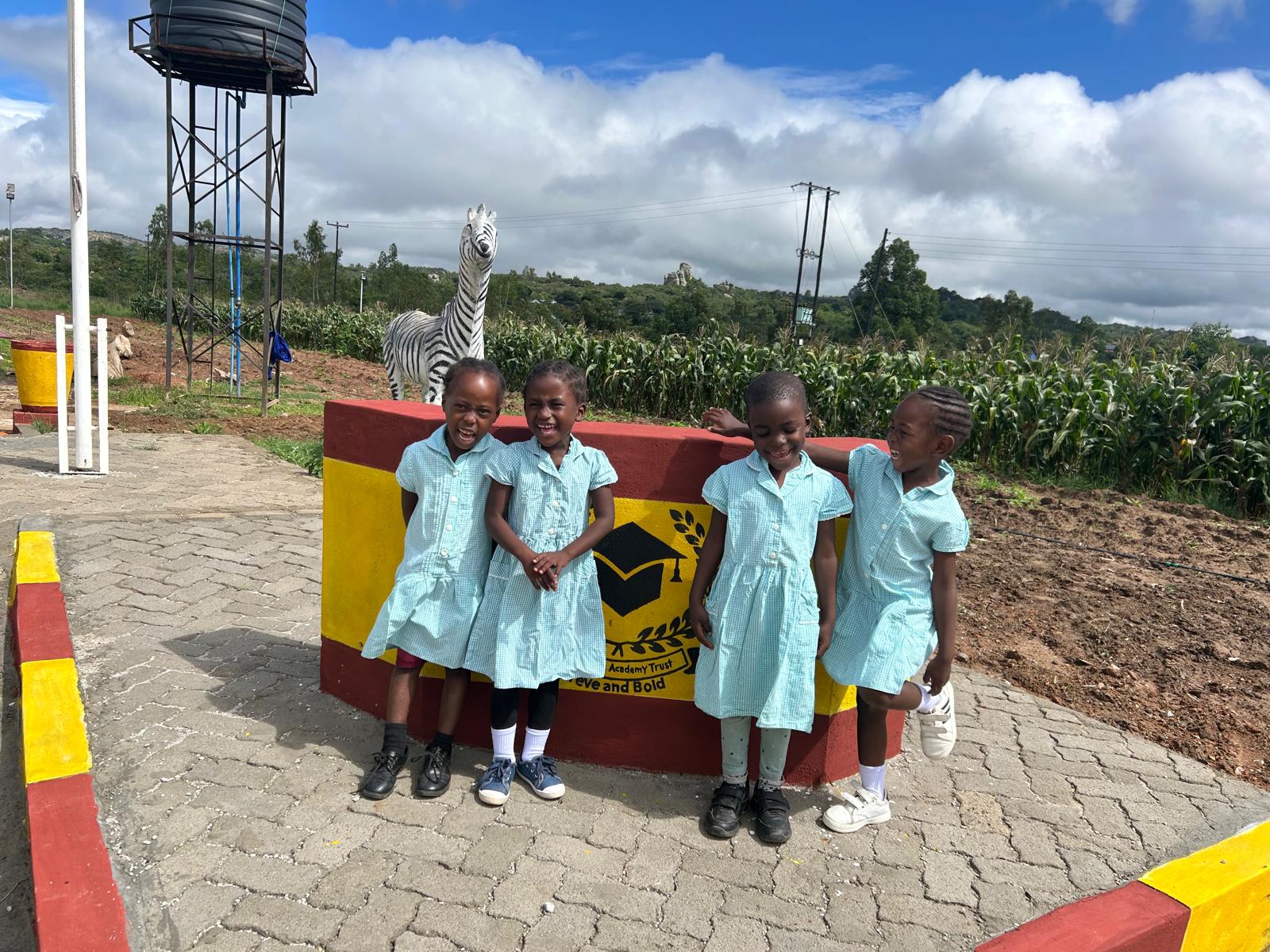 The pupils of Hera are proud to be wearing Tattenhall.
Message from Father Lameck
 “I met the parents later today and they were all surprised with this special gift and they would like to thank Tattenhall Park School for their love, kindness and generosity. They feel blessed”
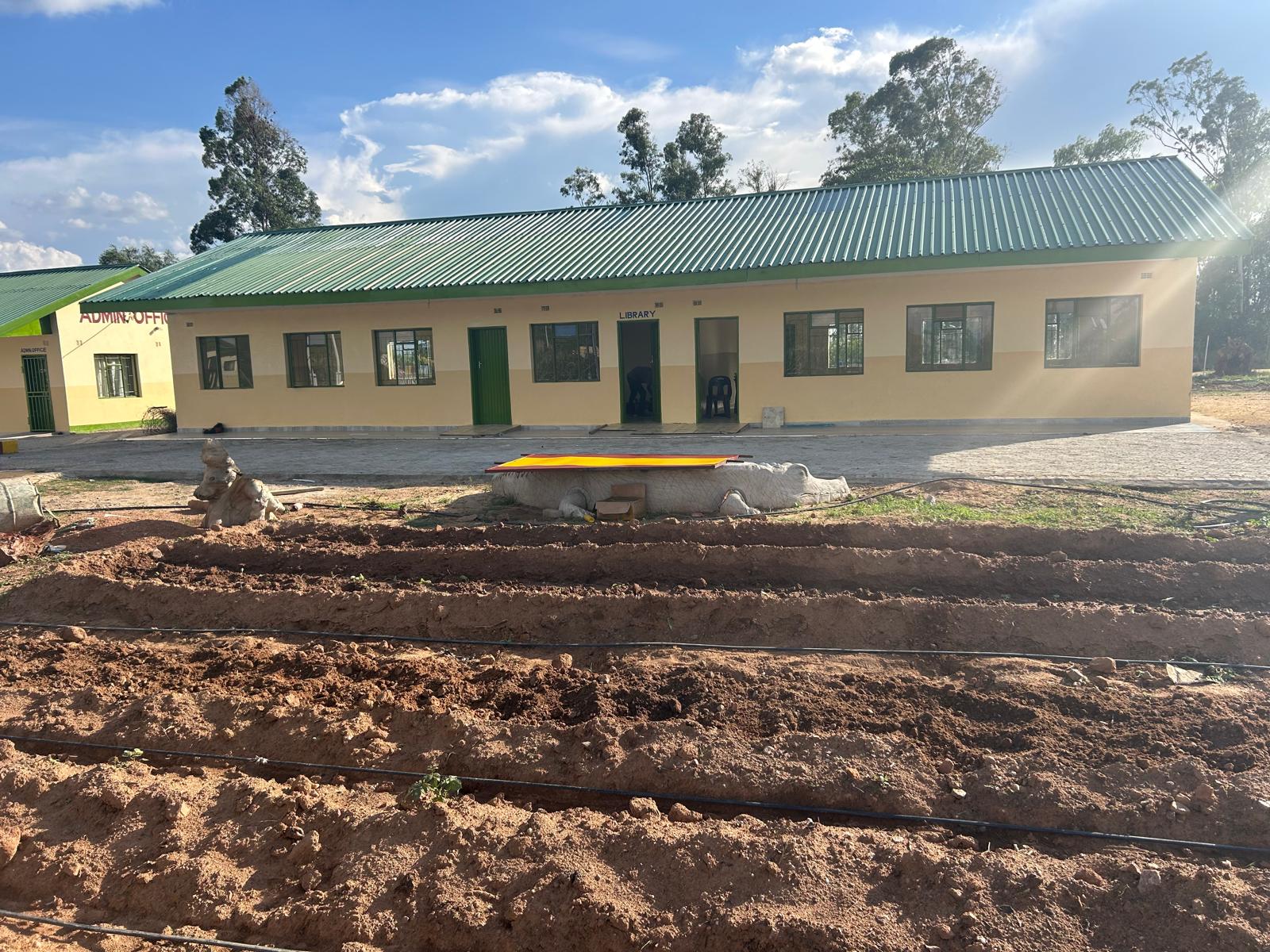 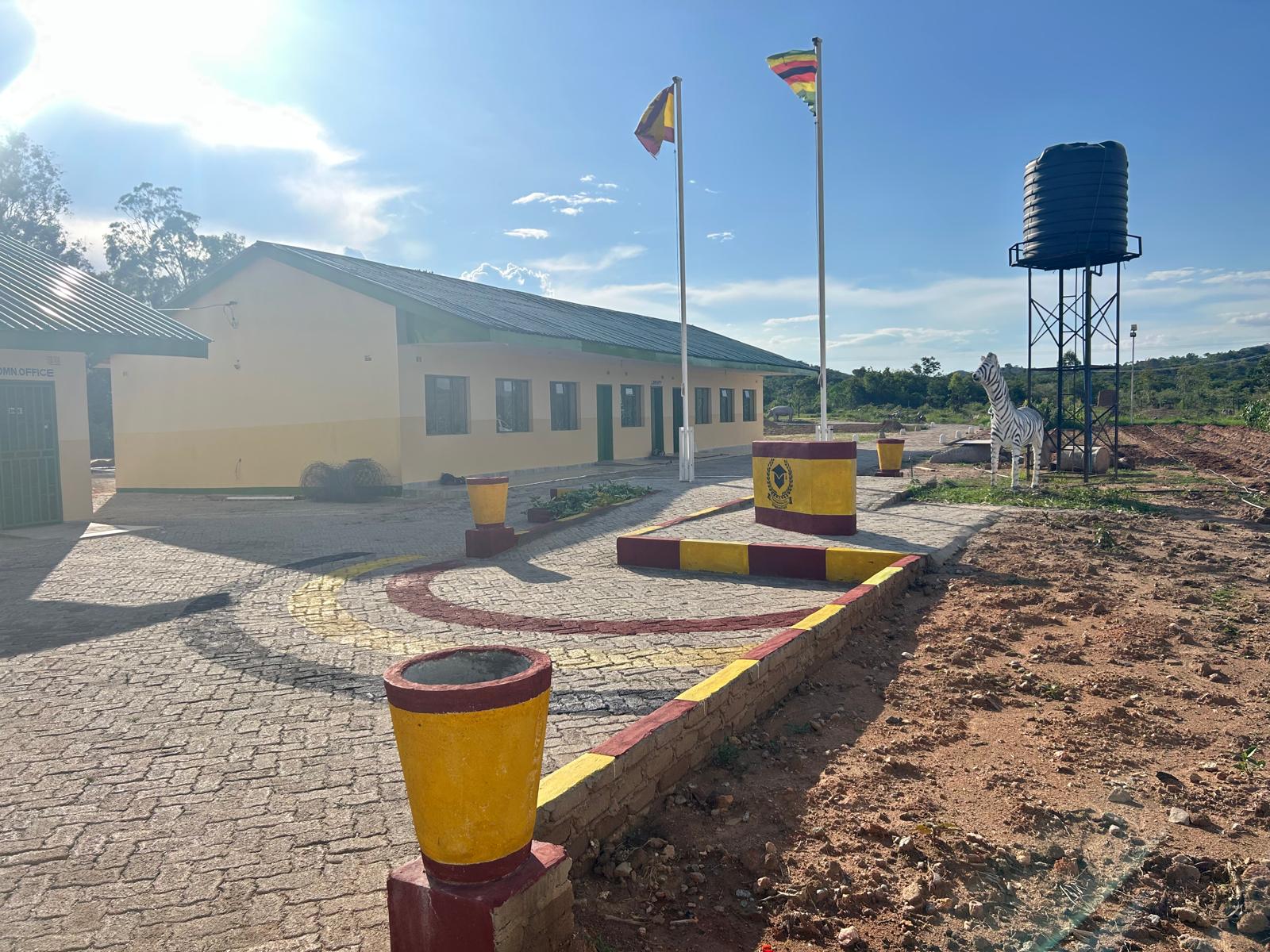 New Early Years Block
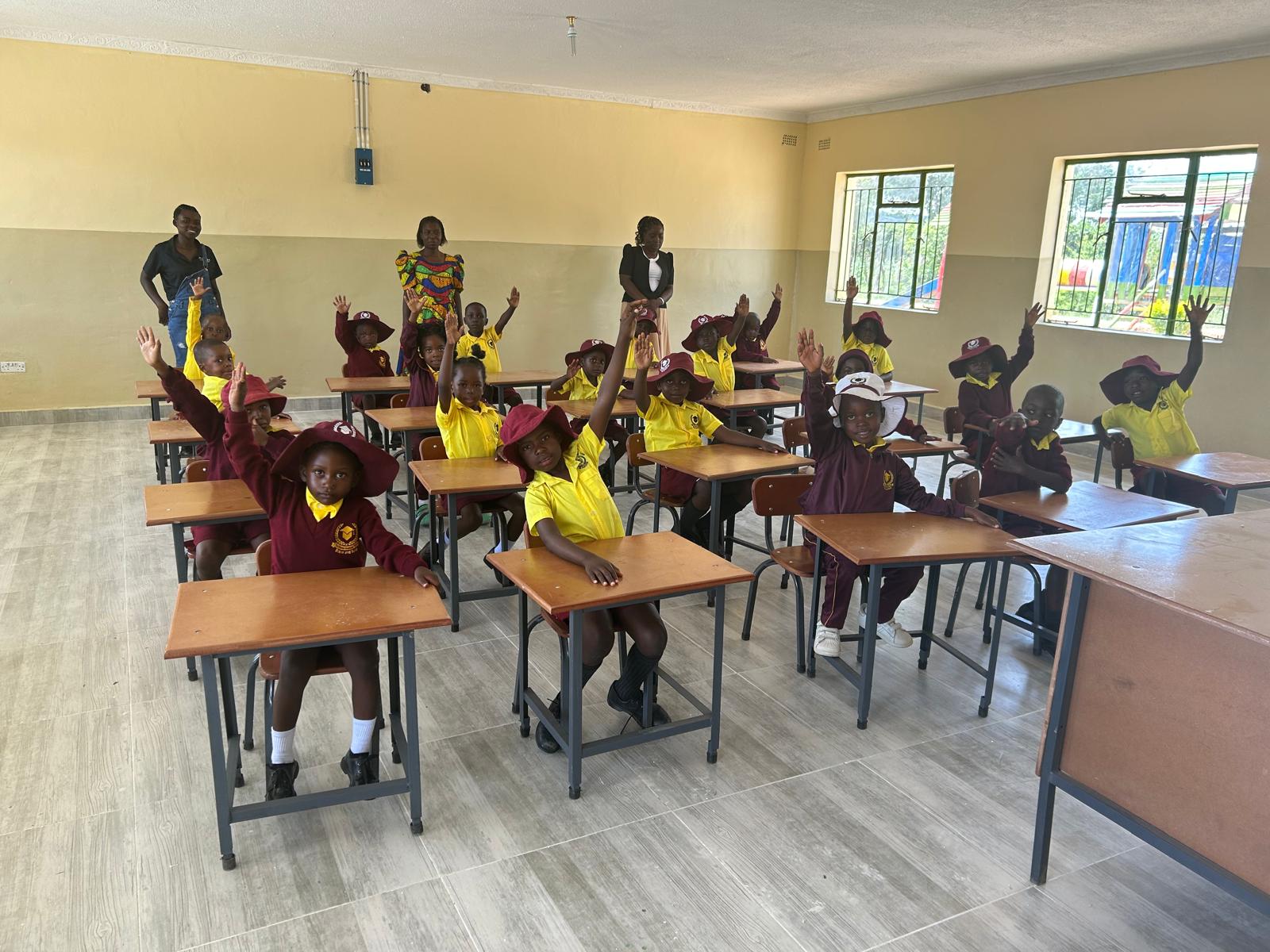 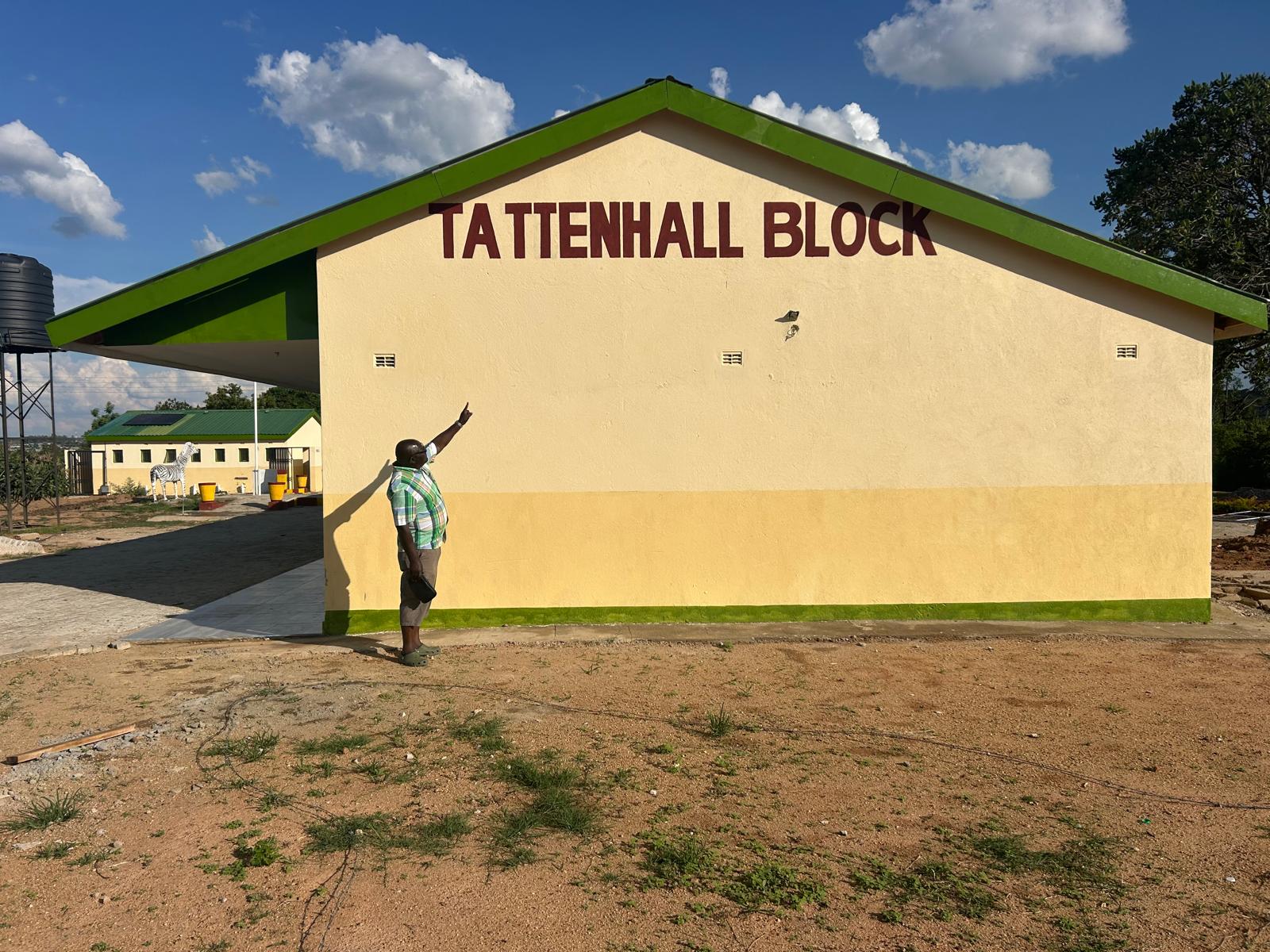 Now dedicated to Tattenhall
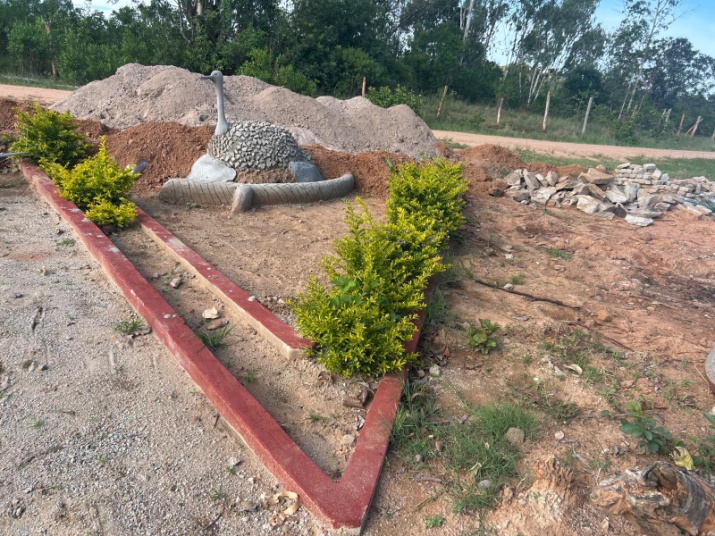 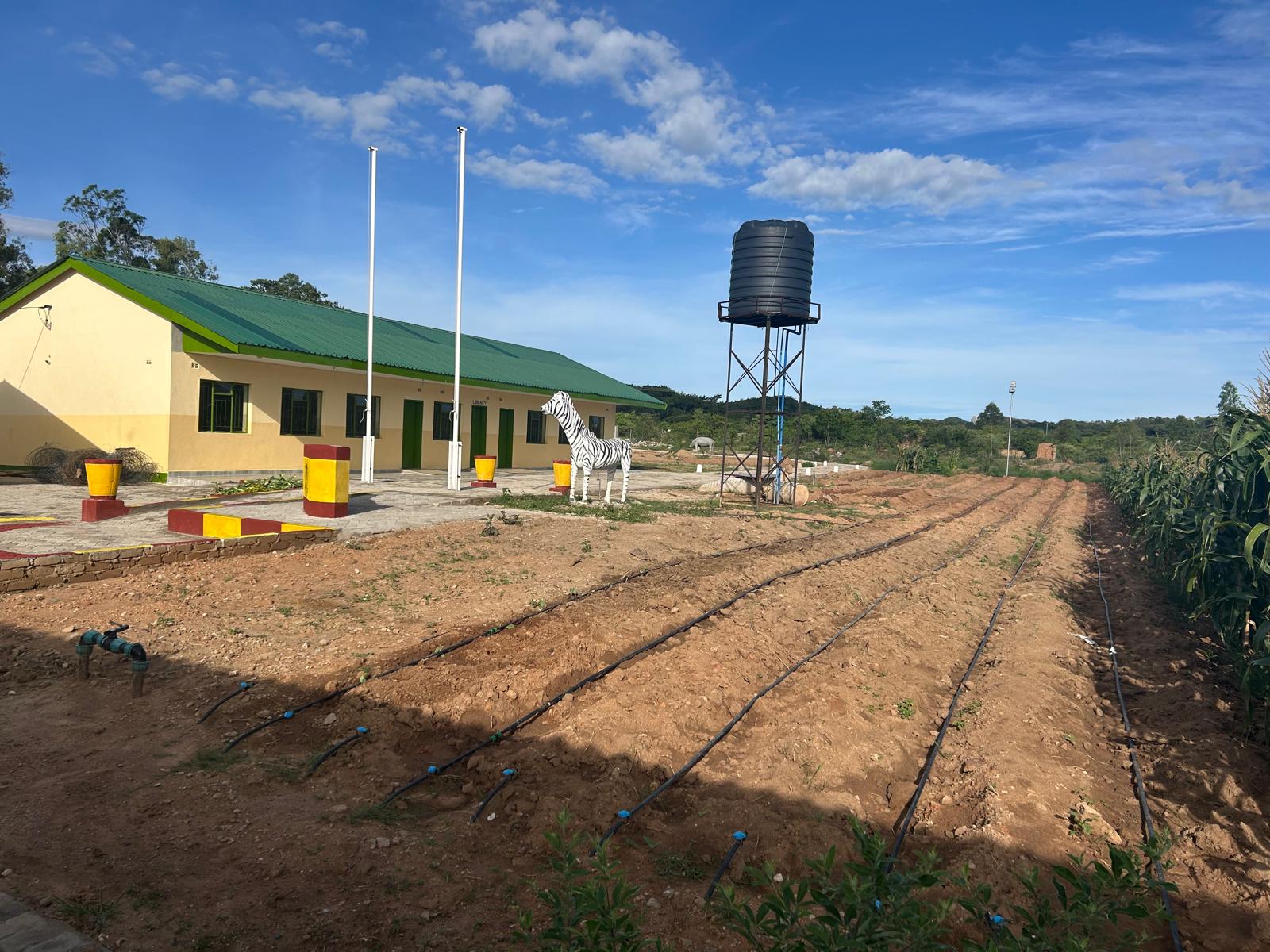 Landscaping Underway
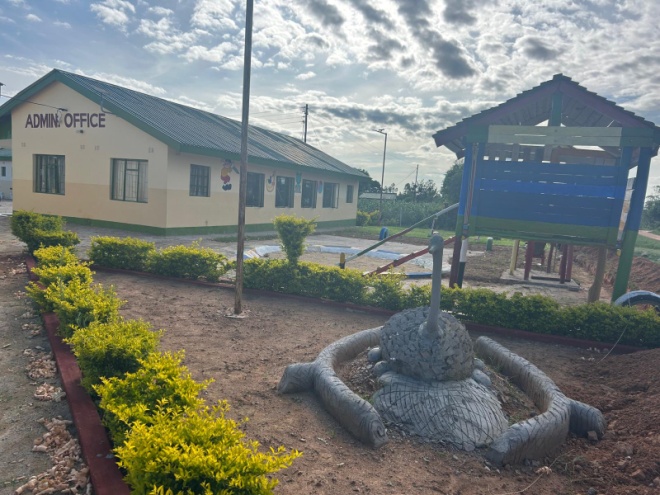 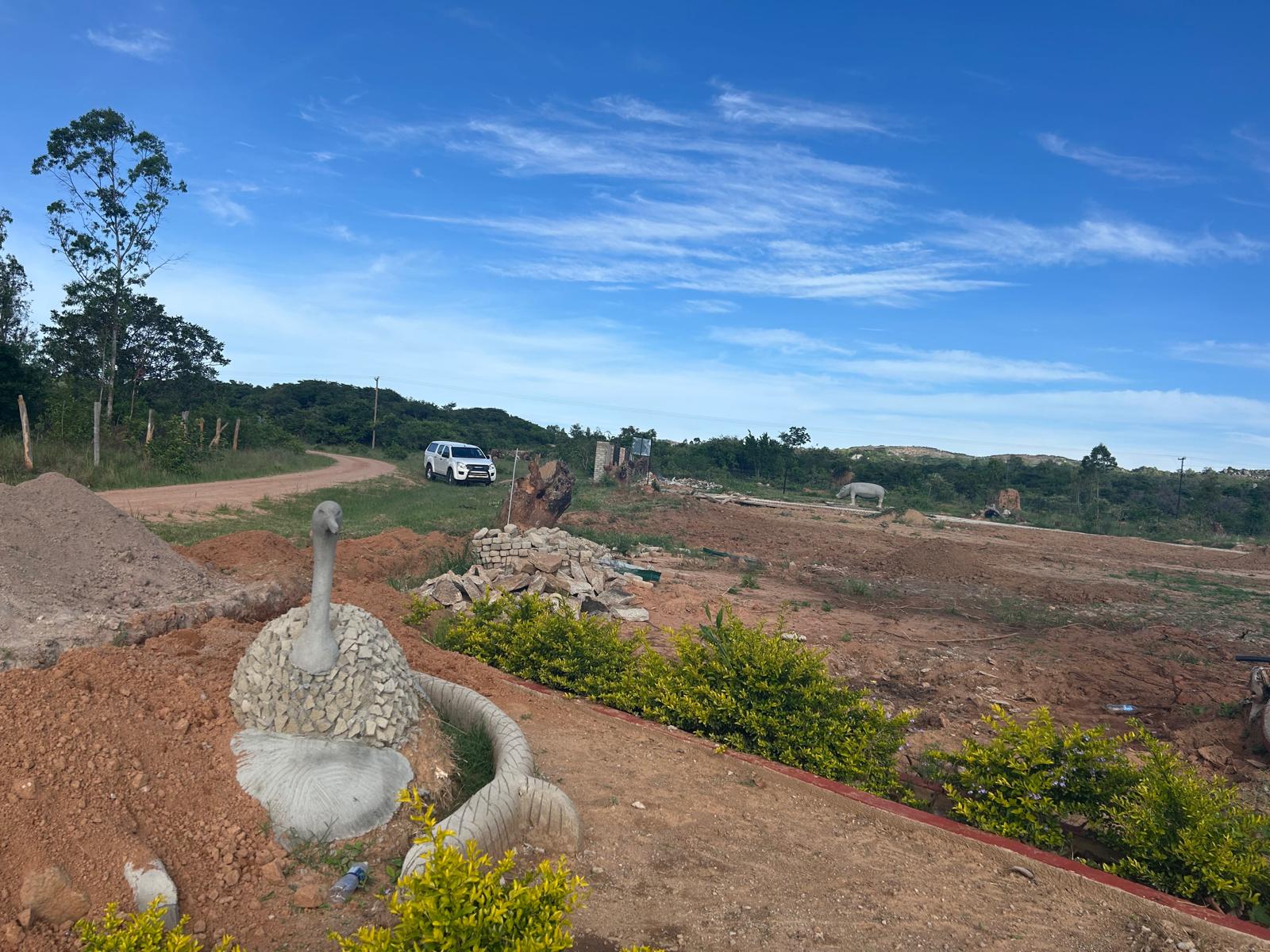 Students passion for local wildlife reflected in the landscaping
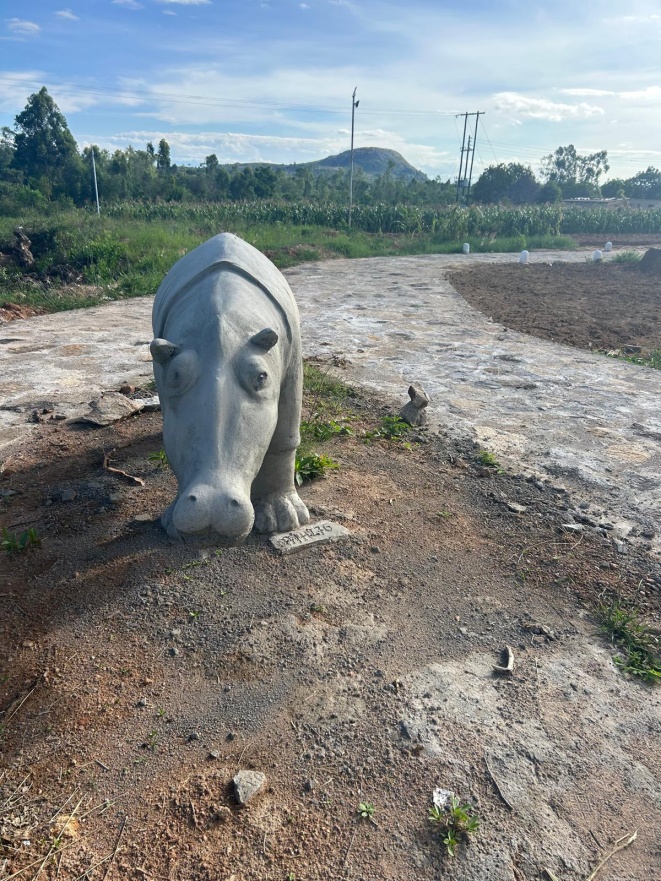 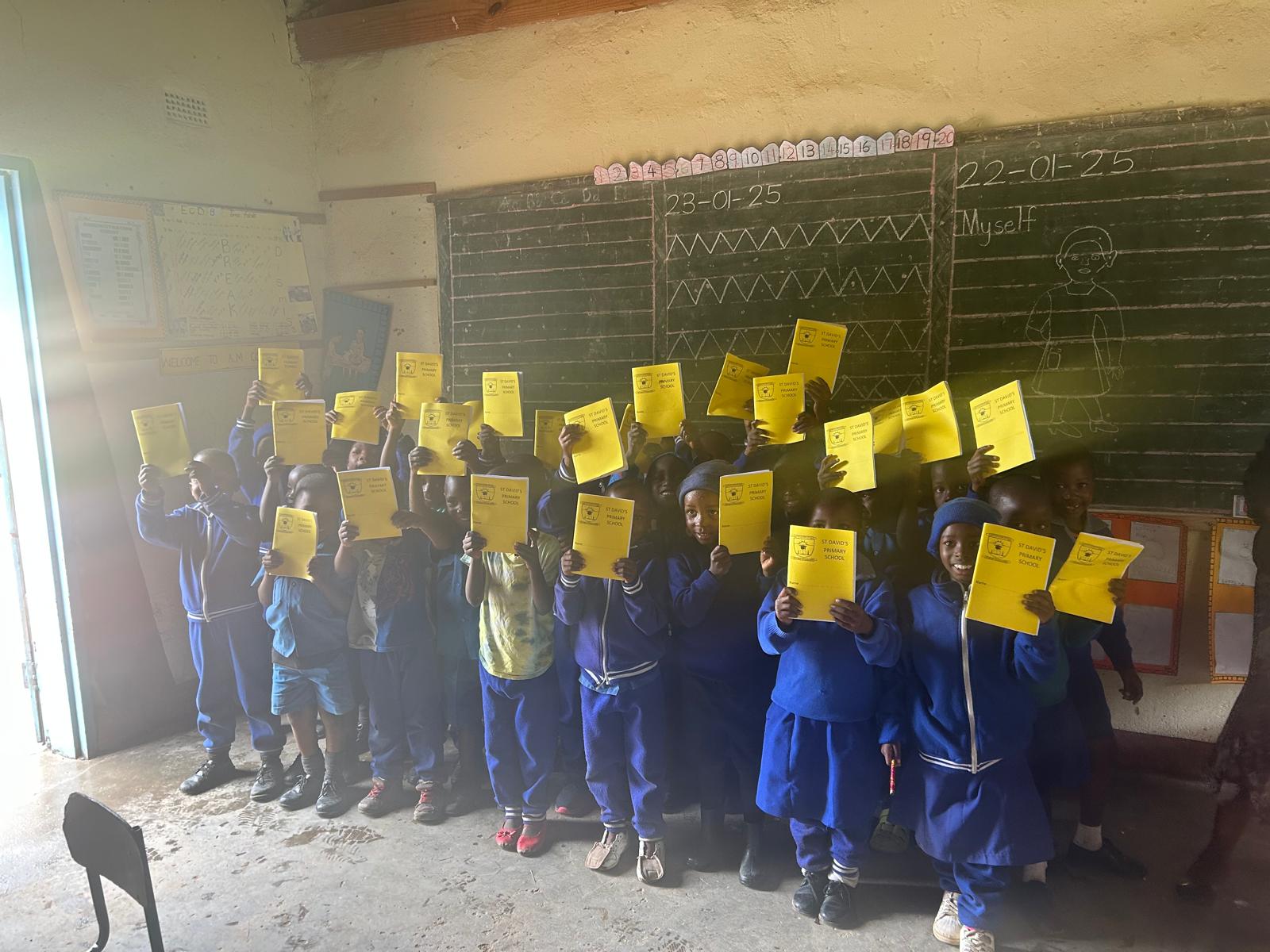 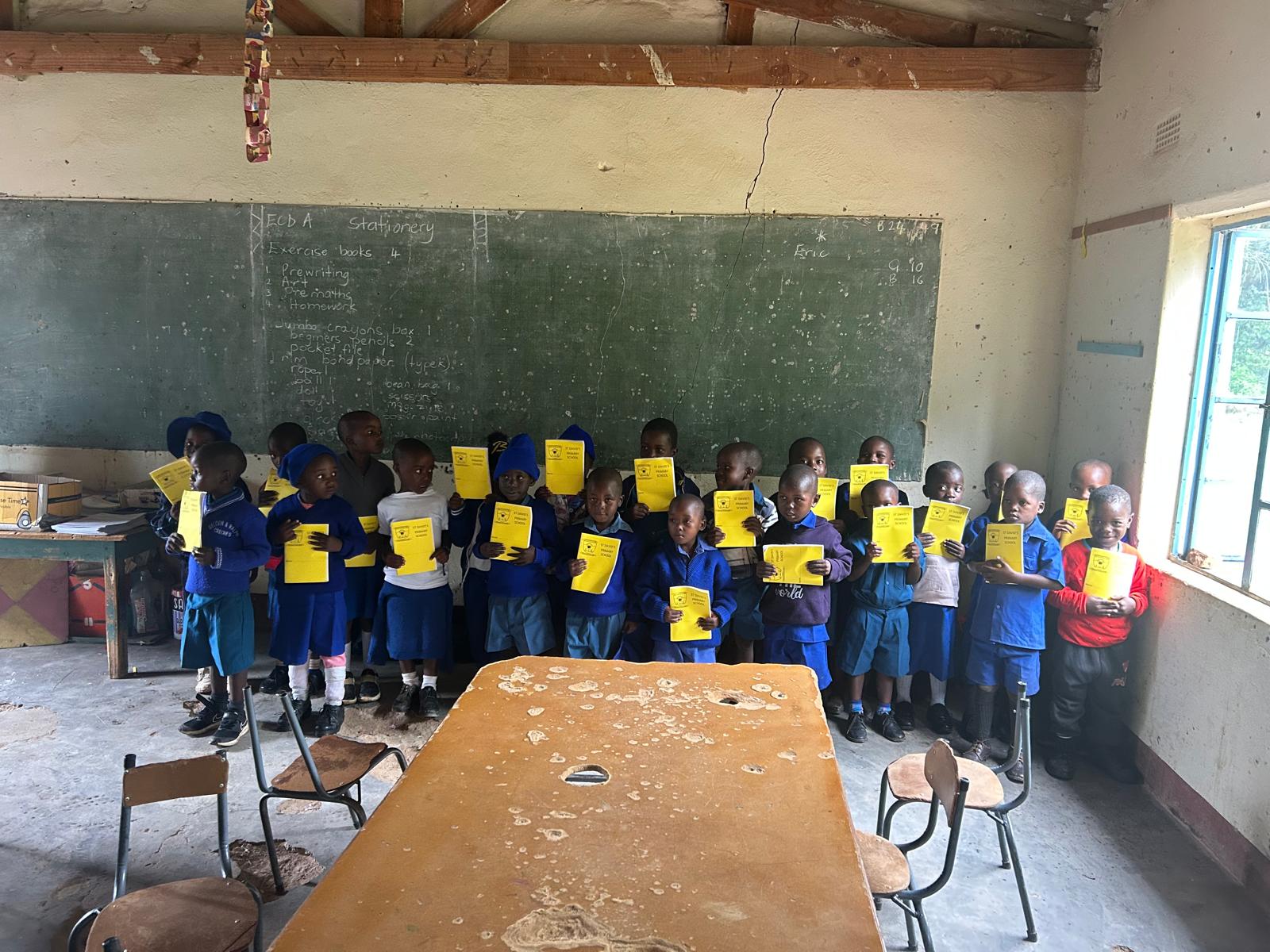 St Davids School
Distribution of new exercise books and supplies to the primary school.
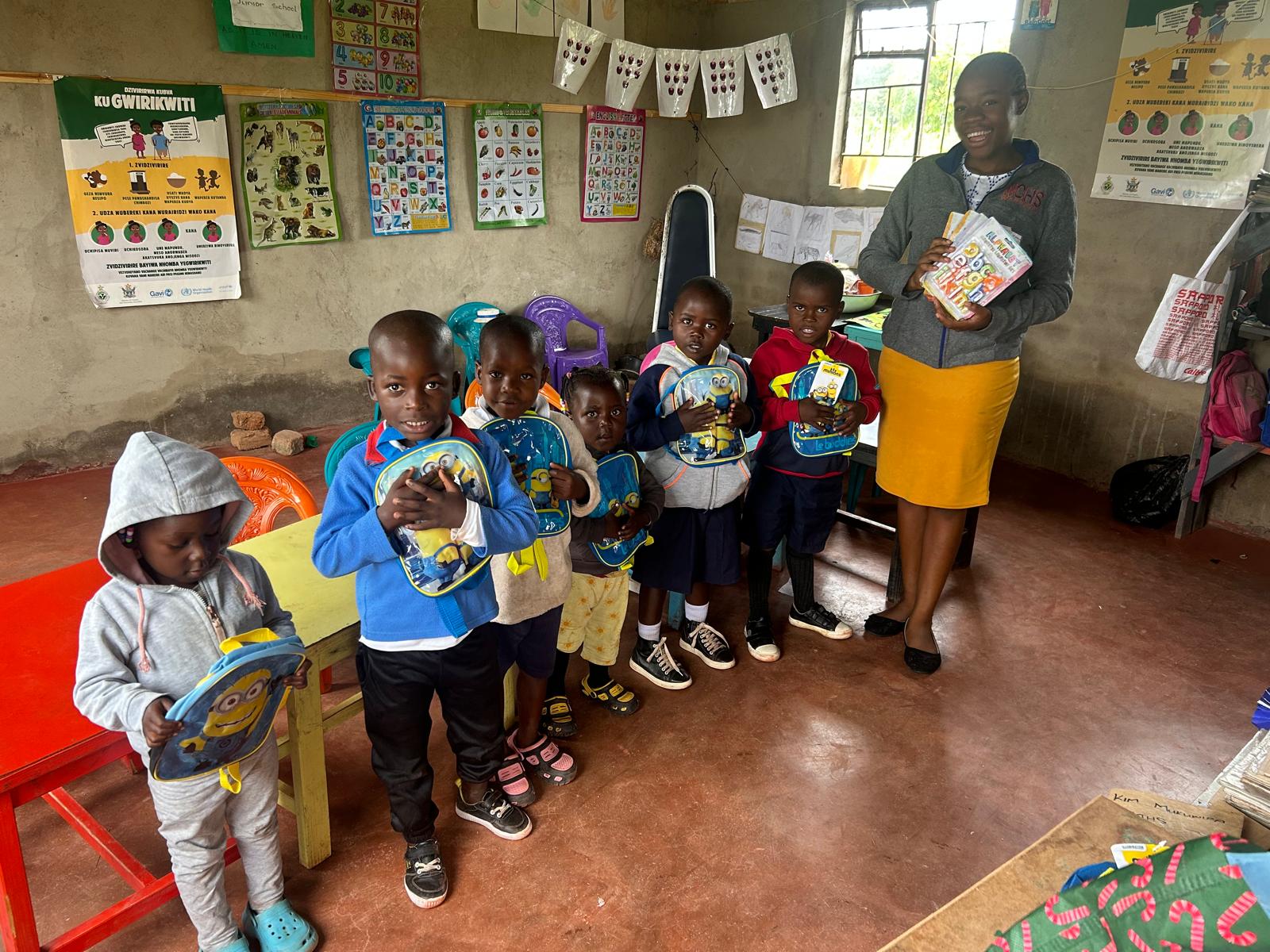 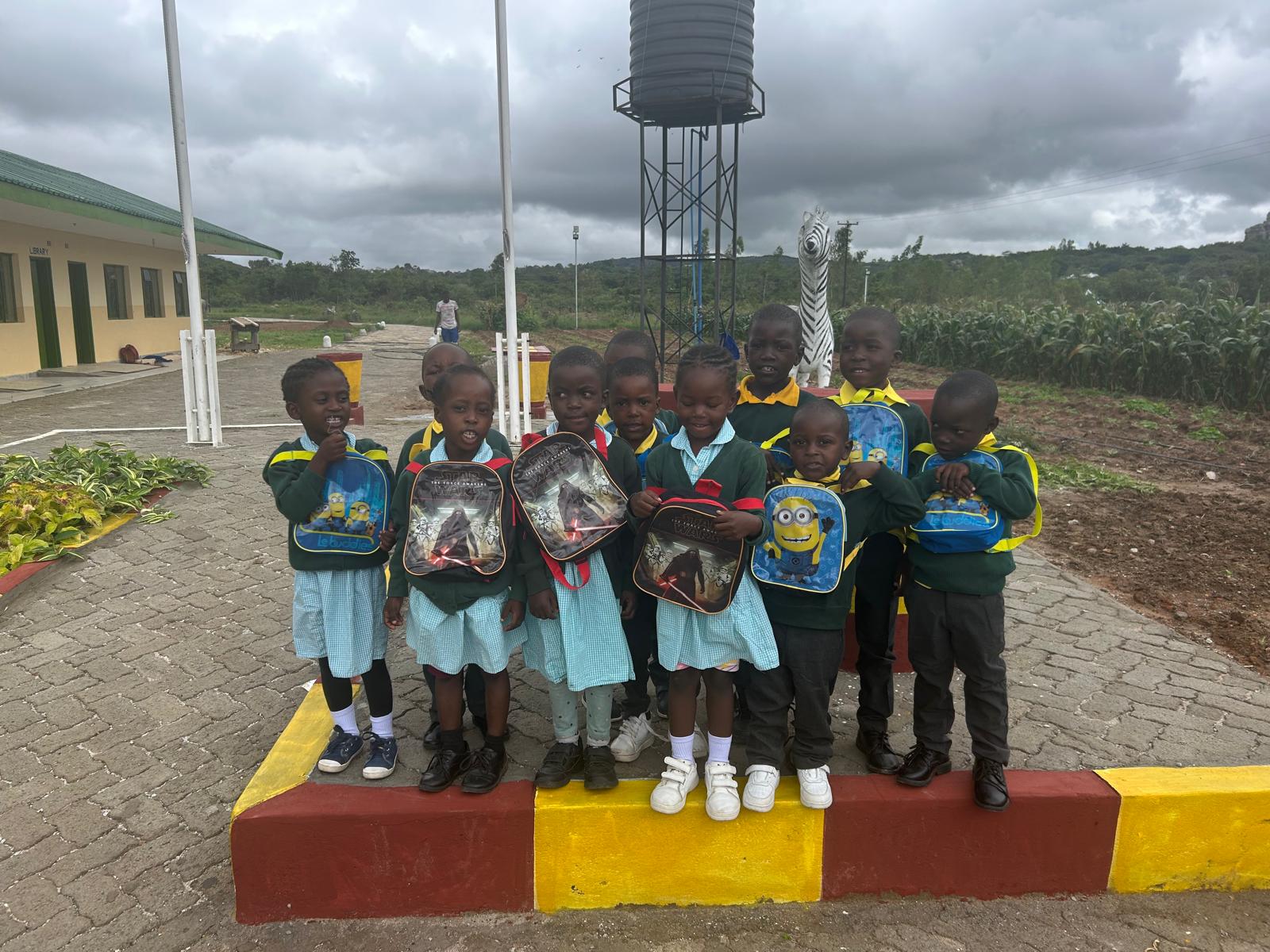 Early Years Unit
Delighted with new rucksacks
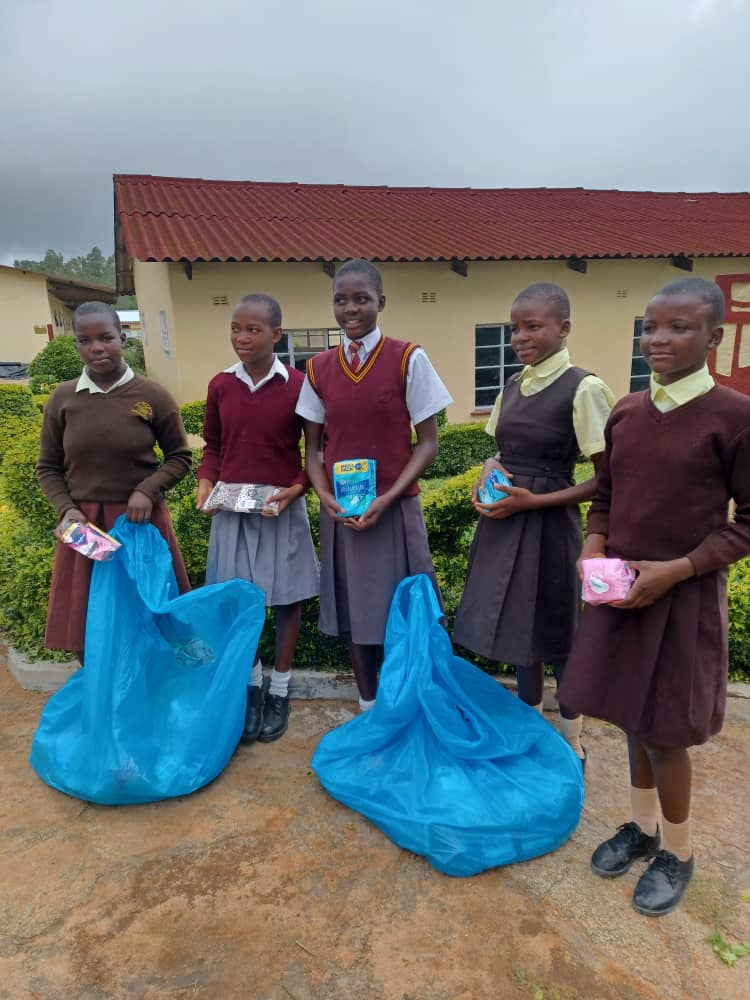 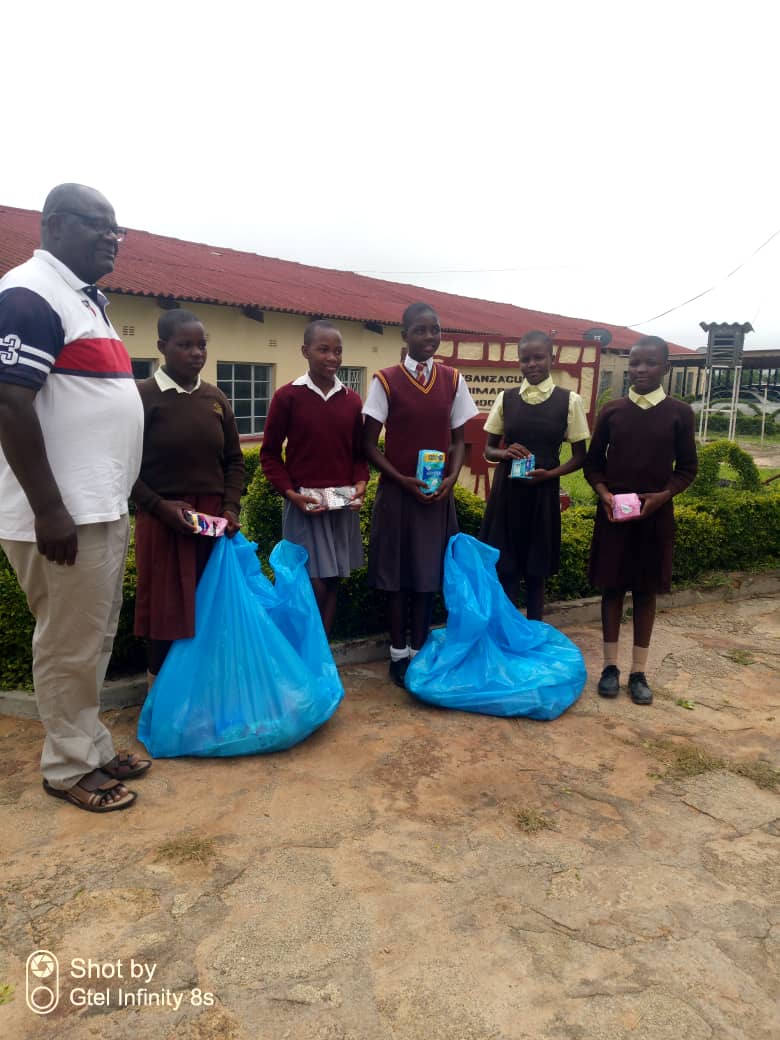 Tsanzaguru School
Thrilled with hygiene supplies.
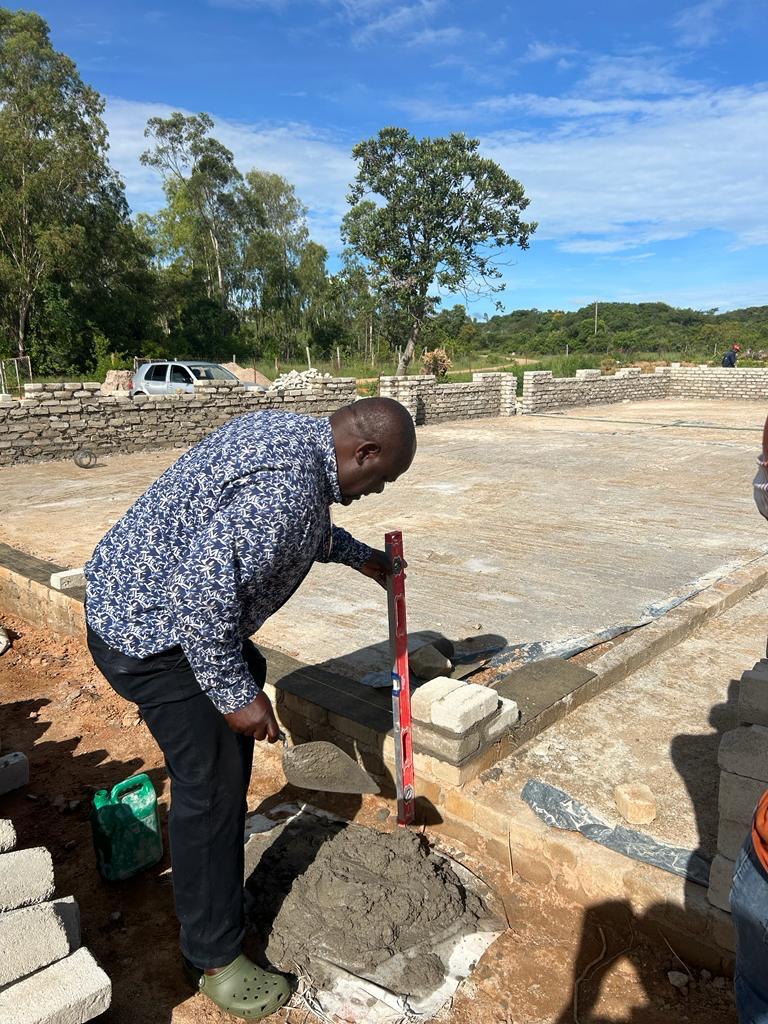 Thank you for all your hard work. Roll on more fundraising in 2025!
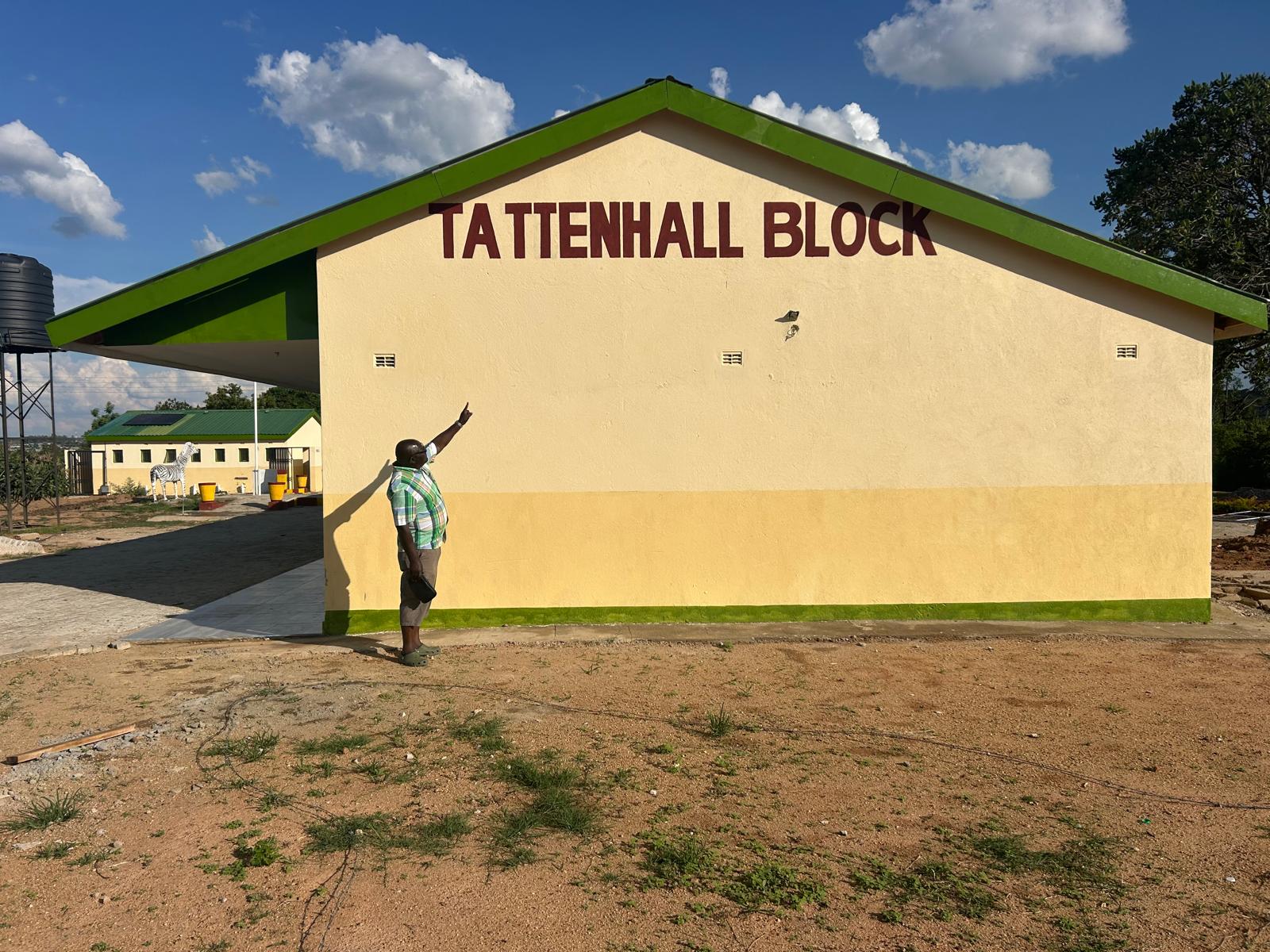